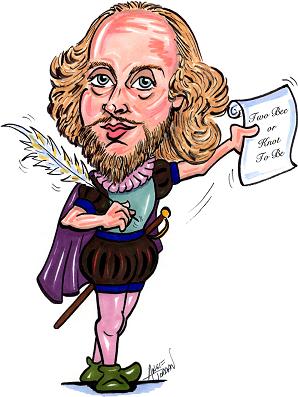 Sonnet 116
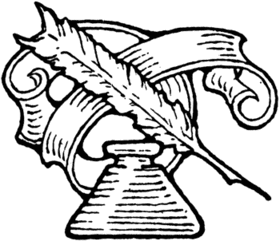 Shakespeare’s Sonnet 116
…today we will 

Know the conventions of a typical sonnet

Be able to analyse the themes and language used by Shakespeare in sonnet 116

Understand how Shakespeare explores the theme of love in this sonnet
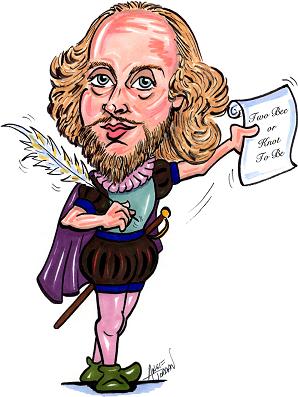 What do you know about Shakespeare?
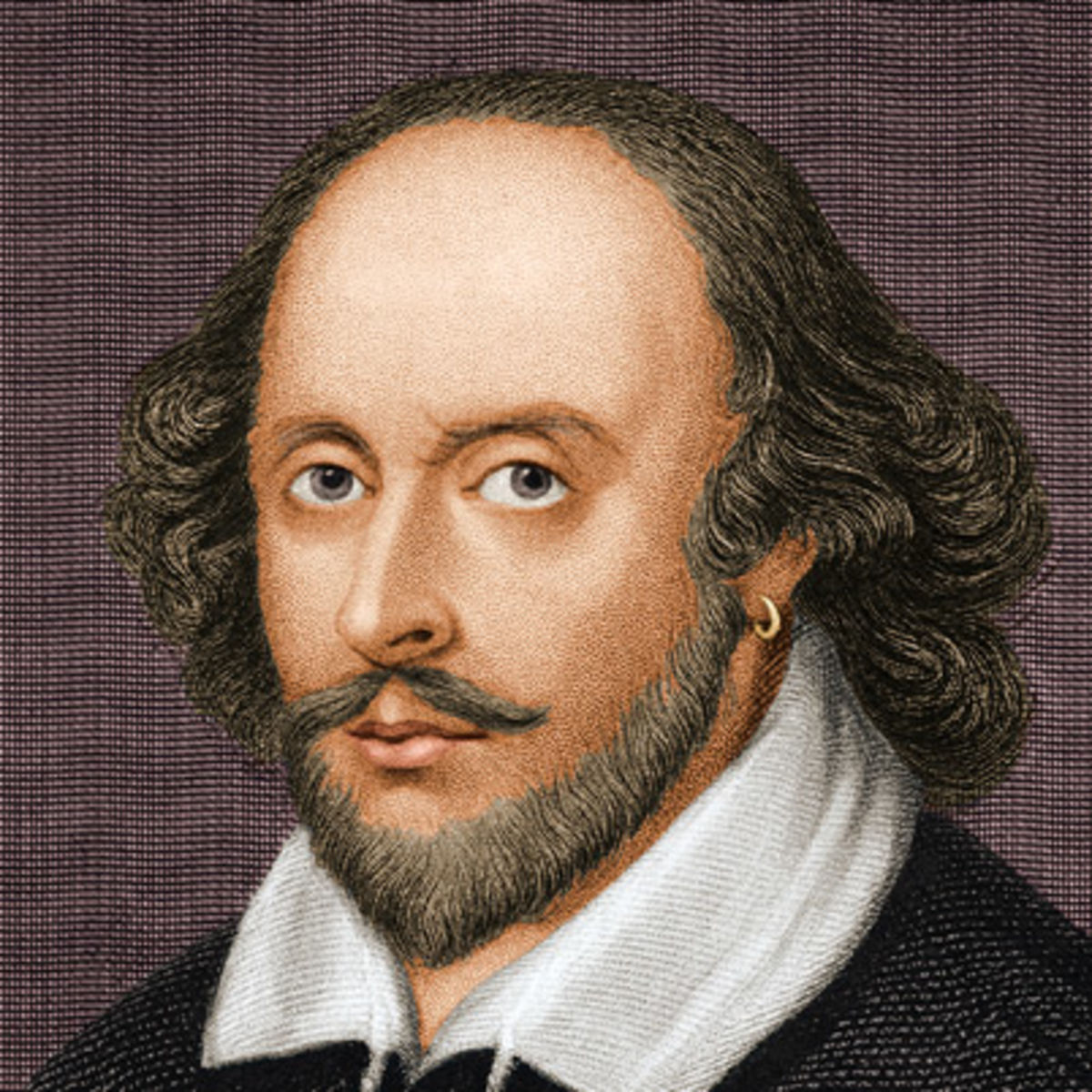 READ THE SONNET AND TRY TO FIGURE OUT WHAT IT’S ABOUT – WRITE THIS DOWN IN YOUR OWN WORDS, NO MORE THAN TWO SENTENCES
List the ideal characteristics of a loving relationship
In this poem, Shakespeare  gives us his idea of the characteristics of a really lasting love between two people.
Create a mind map to show how Shakespeare explores a number of themes in Sonnet 116.
Love
Morality
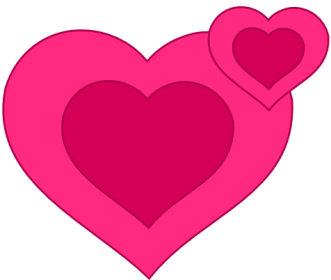 Sonnet 116
Beauty
Time (9,11)
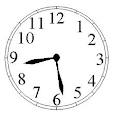 Look at the imagery used by Shakespeare in this poem. What words and phrases are used to describe love?
Imagery
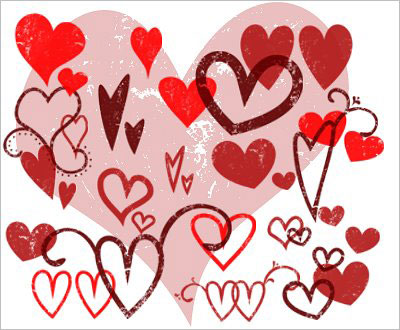 What do many of these words have in common? Why has Shakespeare used this imagery to describe love?
An Introduction
Sonnet 116 was first published in 1609 and is one of the most famous sonnets in the world. 

It is about everlasting love and is widely known for its idealistic vision of a loving relationship.
The poem begins by stating that no one can stand in the way of true love. 

Shakespeare says that love is constant and unchanging through any difficulties. 

In line six, love is compared to the north star and Shakespeare says that love will not fade but will last forever. The words ‘love will alters not with his brief hours and weeks, but bears it out even to the edge of the doom’, mean that love is timeless.

In the final two lines, Shakespeare says that if there is no such thing as true love, that he has never written a  word and nobody has ever experienced it. However, because the poem exists, Shakespeare is saying so does true love.
Point,Evidence,Explain
Look at how Shakespeare uses language in the poem. Make three good points about the poem, select three quotations to back up your points and then explain the quotations in detail.
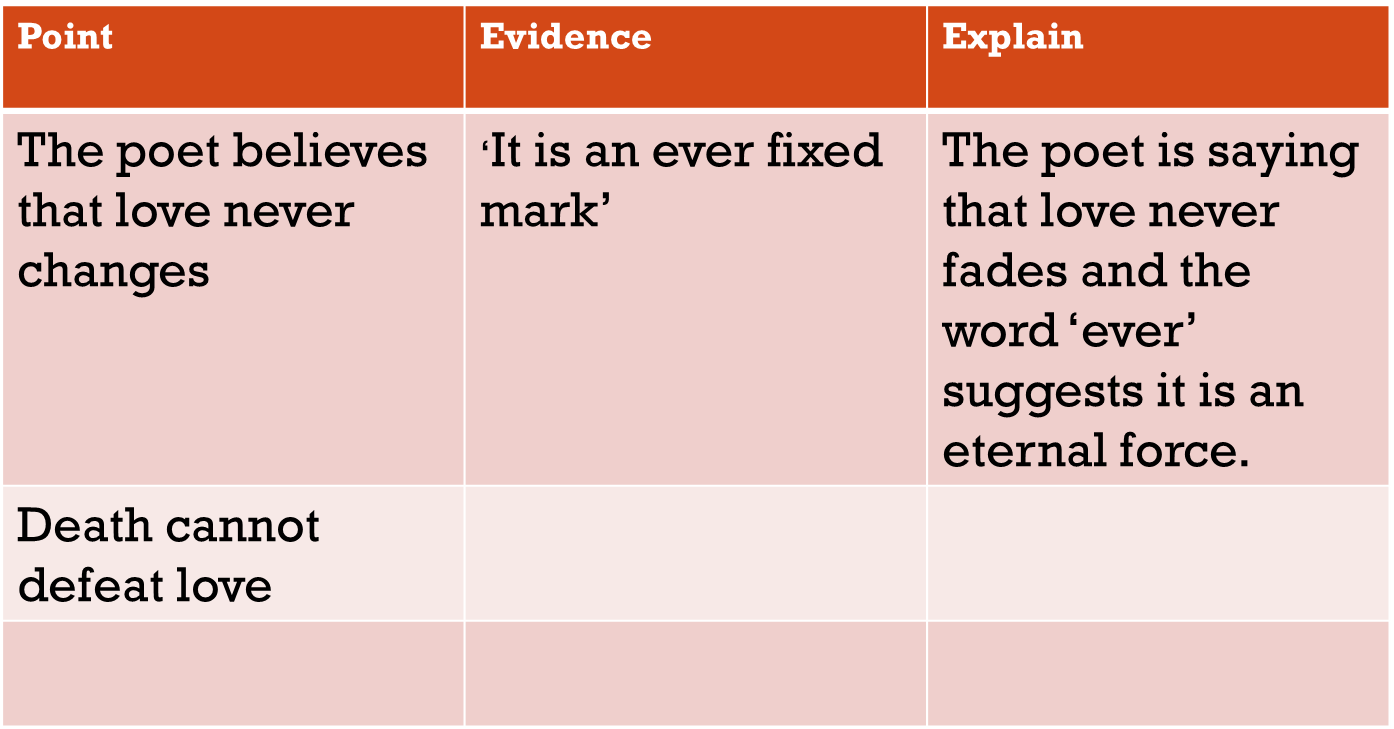 Point,Evidence,Explain
Use the information from the table to write three points about how Shakespeare uses language in the poem. Add a quote and explanation for each point.
POINT
The poem is about true love… 


In line five Shakespeare says…


This suggests that…
evidence
explain
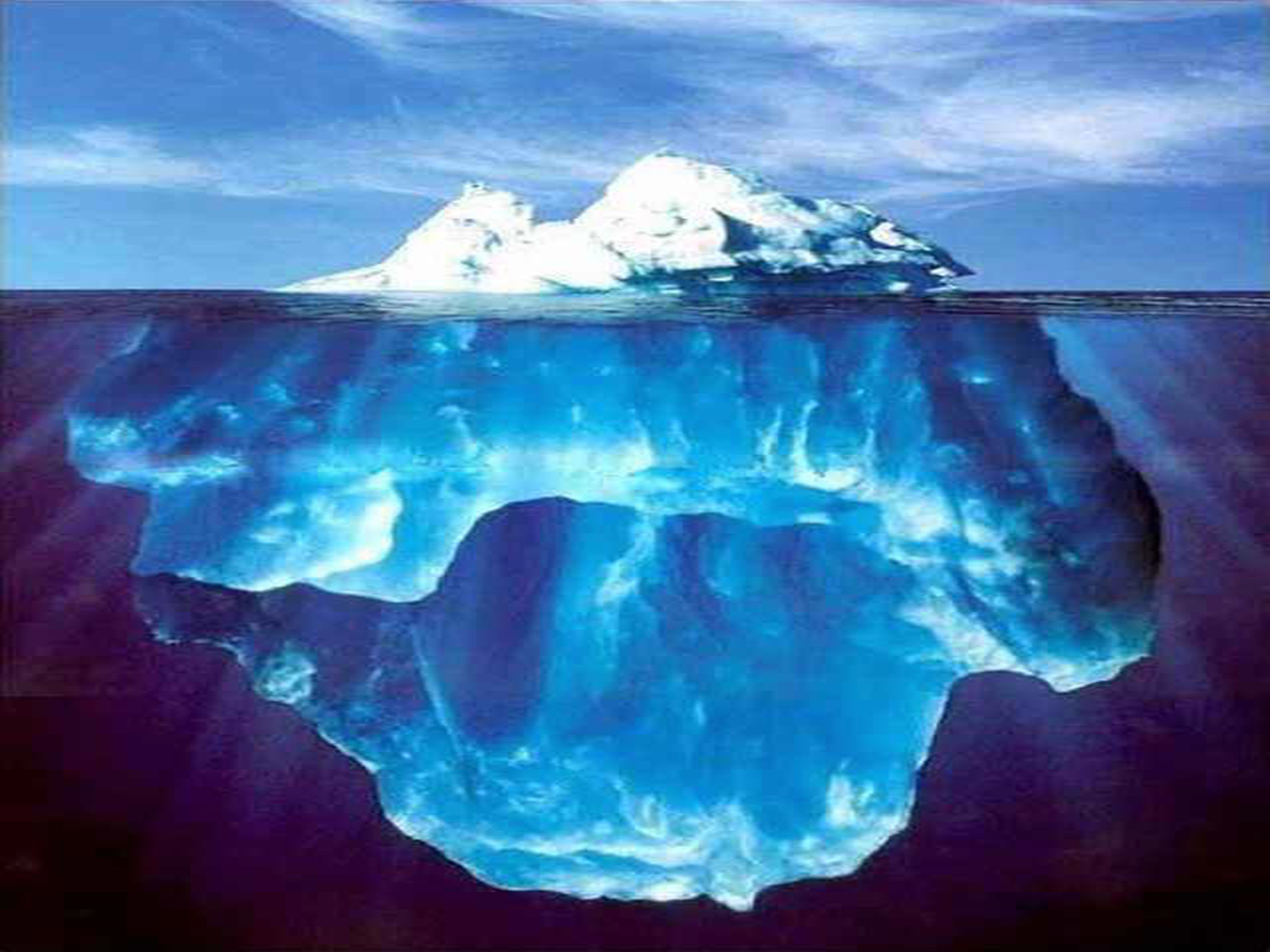 F
Topic sentence:
The writer/author/poet/name of   uses….
E
Evidence: Quotation
D
Explanation:
This means…
C
This makes us think of…
C-B
Therefore we understand that…
B
This links to the writer’s message that…
LINK TO QUESTION
A-A*
KEY WORDS IN QUESTION AND SYNONYMS:
QUOTES – 3-5 MOST INTERESTING WORDS/IMAGES/TECHNICAL ASPECTS OF TEXT: